Asymmetric PAKE with low computation and communication
Eurocrypt 2022
Bruno Freitas Dos Santos	Yanqi Gu	Stanislaw Jarecki	Hugo Krawczyk
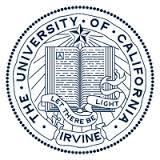 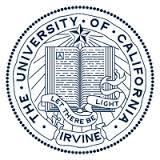 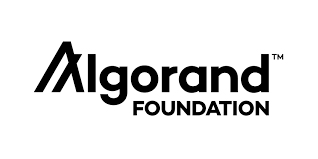 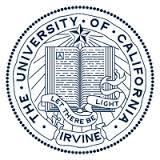 [Speaker Notes: hello, welcome to a talk about KHAPE, an asymmetric PAKE protocol from key-hiding authenticated key exchange.  This is a joint work with Yanqi Gu and Hugo Krawczyk.]
PAKE: Password Authenticated Key Exchange
[BM92,…,BPR00,BMP00,…,GL01,KOY01,…,CHKLM05,…]
PAKE
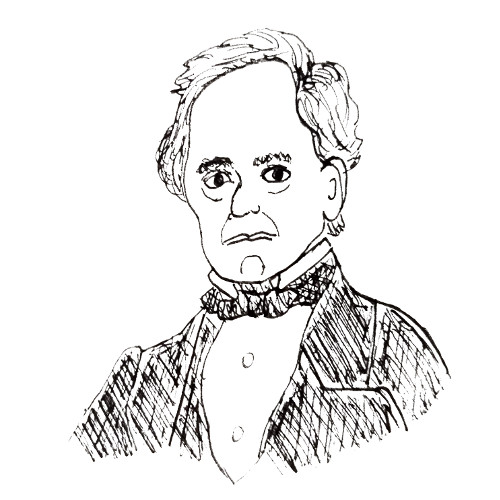 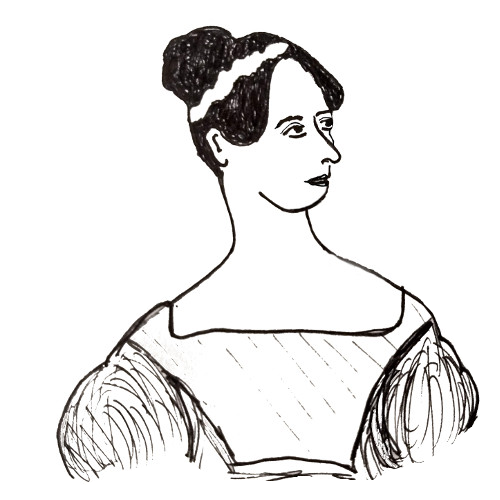 Ada
Charles
[+ IC or RO onto group and/or fixed-base exp’s]
[Speaker Notes: I'll start by recalling what PAKE is.  PAKE is a protocol where two parties contribute their passwords, and if their passwords are equal then they compute the same random session key, but otherwise the keys the two parties compute are independent.  This implies password authentication because if Charles enters a different password than Ada then he gets no information about Ada's key which she'll assume for secure communication.

What are the most efficient PAKE implementations?  Very briefly, assuming standard groups and the Random Oracle Model, the most efficient schemes use the password to in some way blind the messages of a Diffie-Hellman Key Exchange.  Several variants of this approach were proposed, starting from the Encrypted Key Exchange, EKE, of Bellovin and Meritt, and they can achieve very low overhead over the underlying *unauthenticated* Key Exchange.]
asymmetric PAKE (aPAKE)
[Jablon97,…,GMR06,…,BP13,…,Shoup20,GJK21,…]
aPAKE
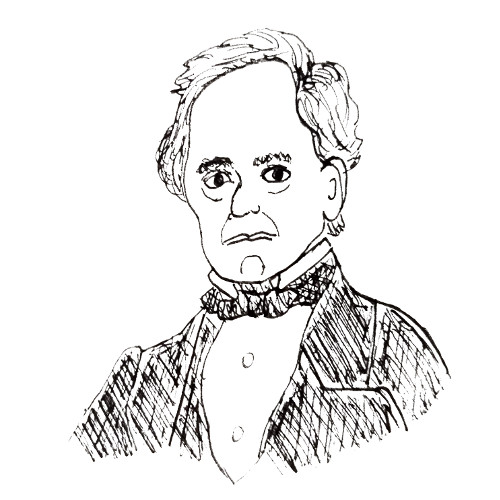 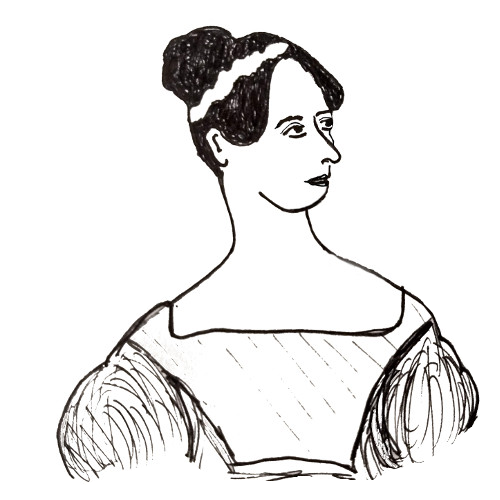 Client
Server
[Speaker Notes: In a client-server setting it's useful to have an asymmetric version of PAKE, called aPAKE, where the Server stores a one-way hash of the client’s password.  If the hash is collision-resistant then this implies PAKE, but it is stronger because if the Server is compromised the adversary learns only the password hash.  This leaked value allows for brute-force search for a password, because the attacker can hash password guesses and compare them to the leaked hash value.  But if the client's password has sufficient entropy then this search will fail to find it.

Existing aPAKE constructions run a PAKE but add to it either an encryption or a signature under Random Oracle hash of the password as the client's private key.  Adding a signature is the more efficient option, and using Schnorr signatures it costs about half the KE, so the whole aPAKE cost is about 1.5 of KE.]
strong asymmetric PAKE (saPAKE)
[JKX’18,BJX’19,JKX’21]
aPAKE
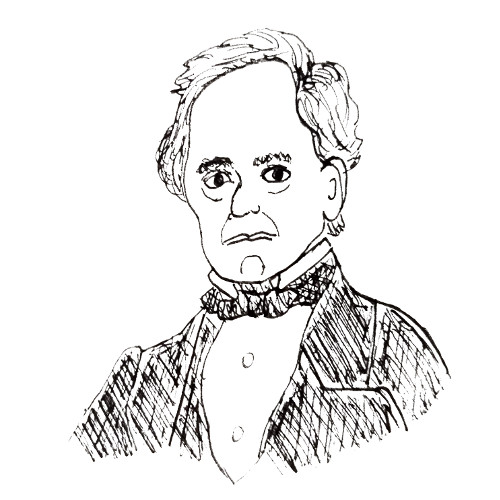 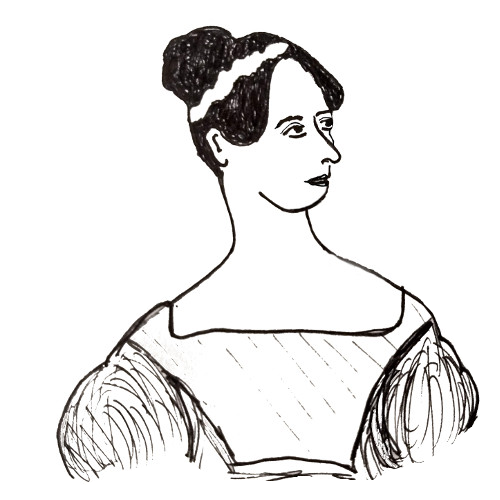 Client
Server
Benefit of saPAKE:  brute-force attack on server compromise cannot be precomputed
[Speaker Notes: Asymmetric PAKE can be strengthened to *strong* aPAKE, where the deterministic hash is replaced by a keyed or "salted" hash.  Since the server stores the salt value the same brute-force search is possible after server compromise, but now it cannot be precomputed.

The most efficient strong aAPKE construction is OPAQUE, which is a compiler from Oblivious PRF (OPRF) and Authenticated Key Agreement in the public-key setting (AKE).  The most efficient instantiations of both of these blocks cost the same as DH KE, so the overall saPAKE cost is 2 of KE.]
Authenticated Key Exchange (AKE)
[Br93,Kra96,CK01,Kra03,…]
AKE
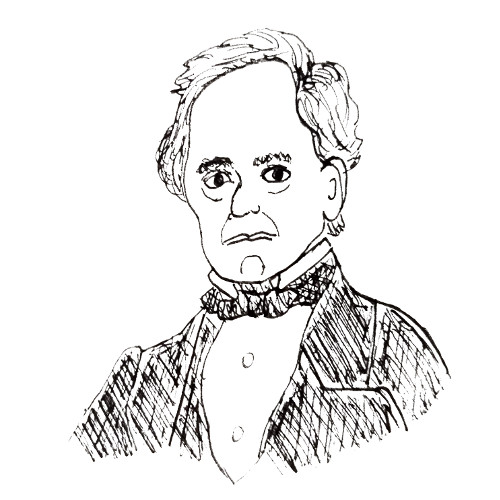 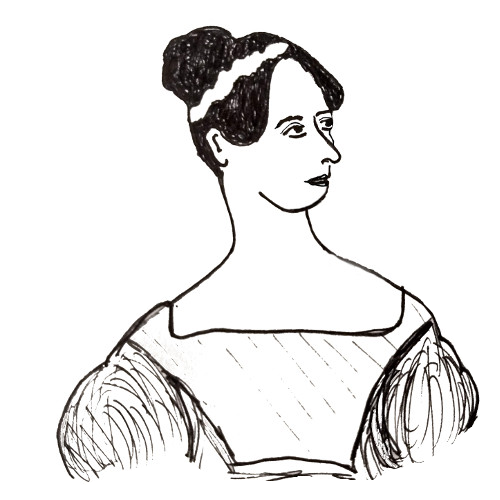 Client
Server
[Speaker Notes: To complete the picture, and because we use this building block in our aPAKE protocol, let’s recall that "Authenticated Key Exchange" means KE authenticated in the public-key setting, i.e. parties have public key pairs, and the protocol checks if each party inputs the secret key corresponding to their public key, which in a standard AKE setting is assumed synonymous with party identity.  There are many AKE protocols proposed but for prime-order groups the most efficient is HMQV, and its cost is almost the same as DH KE: we will show this protocol in a few slides.]
How much should aPAKE cost?
( comparisons for prime-order groups, ~security under CDH in ROM )
*    :    3-flow with EA (if C starts) means Client learns first if pw=pw’ :  different from pwd-over-TLS authentication
**  :   n-flow aPAKE with no salt      (n+2)-flow aPAKE with public salt  (C gets salt from S before aPAKE starts)
[Speaker Notes: Summing up, the efficiency landscape is that authenticated key exchange and the symmetric password key exchange, can both be implemented at the cost of unauthenticated key exchange, but asymmetric and strong asymmetric PAKEs currently cost more.   Our main contribution is a new asymmetric PAKE protocol called “KHAPE”, which relies on something we call key-hiding AKE.  This protocol can be instantiated with HMQV, which we show is a key-hiding AKE, and this KHAPE instantiation is on par with the Diffie-Hellman key exchange.  In particular, asymmetric PAKE now costs essentially the same as symmetric PAKE.]
How much should aPAKE cost?
( comparisons for prime-order groups, ~security under CDH in ROM )
*    :    3-flow with EA (if C starts) means Client learns first if pw=pw’ :  different from pwd-over-TLS authentication
**  :   n-flow aPAKE with no salt      (n+2)-flow aPAKE with public salt  (C gets salt from S before aPAKE starts)
[Speaker Notes: Summing up, the efficiency landscape is that authenticated key exchange and the symmetric password key exchange, can both be implemented at the cost of unauthenticated key exchange, but asymmetric and strong asymmetric PAKEs currently cost more.   Our main contribution is a new asymmetric PAKE protocol called “KHAPE”, which relies on something we call key-hiding AKE.  This protocol can be instantiated with HMQV, which we show is a key-hiding AKE, and this KHAPE instantiation is on par with the Diffie-Hellman key exchange.  In particular, asymmetric PAKE now costs essentially the same as symmetric PAKE.]
How much should aPAKE cost?
( comparisons for prime-order groups, ~security under CDH in ROM )
*    :    3-flow with EA (if C starts) means Client learns first if pw=pw’ :  different from pwd-over-TLS authentication
**  :   n-flow aPAKE with no salt      (n+2)-flow aPAKE with public salt  (C gets salt from S before aPAKE starts)
[Speaker Notes: Summing up, the efficiency landscape is that authenticated key exchange and the symmetric password key exchange, can both be implemented at the cost of unauthenticated key exchange, but asymmetric and strong asymmetric PAKEs currently cost more.   Our main contribution is a new asymmetric PAKE protocol called “KHAPE”, which relies on something we call key-hiding AKE.  This protocol can be instantiated with HMQV, which we show is a key-hiding AKE, and this KHAPE instantiation is on par with the Diffie-Hellman key exchange.  In particular, asymmetric PAKE now costs essentially the same as symmetric PAKE.]
How much should aPAKE cost?
( comparisons for prime-order groups, ~security under CDH in ROM )
*    :    3-flow with EA (if C starts) means Client learns first if pw=pw’ :  different from pwd-over-TLS authentication
**  :   n-flow aPAKE with no salt      (n+2)-flow aPAKE with public salt  (C gets salt from S before aPAKE starts)
[Speaker Notes: Summing up, the efficiency landscape is that authenticated key exchange and the symmetric password key exchange, can both be implemented at the cost of unauthenticated key exchange, but asymmetric and strong asymmetric PAKEs currently cost more.   Our main contribution is a new asymmetric PAKE protocol called “KHAPE”, which relies on something we call key-hiding AKE.  This protocol can be instantiated with HMQV, which we show is a key-hiding AKE, and this KHAPE instantiation is on par with the Diffie-Hellman key exchange.  In particular, asymmetric PAKE now costs essentially the same as symmetric PAKE.]
OKAPE, like KHAPE, is based on key-hiding AKE (khAKE)
[GJK21]
(public key setting:  each party generates sk,pk pair)
her own secret key
her counterparty’s presumed public key
khAKE
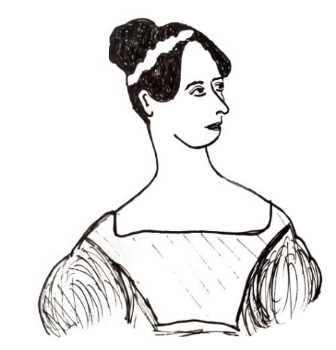 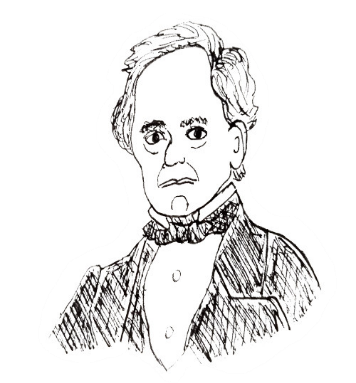 Client
Server
[Speaker Notes: The key-hiding AKE is an AKE in the public key setting, but unlike the standard AKE notion we model the public keys as separate private inputs of each party, and we separate them from party identities.

The key-hiding property is that, first of all, the functionality outputs only session keys, which implies that protocol messages must leak nothing about the keys a counterparty uses even to an active attacker.  If the attacker plays the client’s role then the only thing it can learn is that if it learns key k’ output by the attacked Server instance, it can test if k=k’, which reveals if the pair of client secret key and server public key the adversary uses matches the corresponding keys used by the Server.

Importantly, our UC key-hiding AKE model does not include perfect forward secrecy or privacy.  Indeed, the adversary can compute a past session key output by the server if it learns the corresponding (secretkey, publickey) pair at at time in the future.  The model could include perfect forward secrecy and it would be easy to implement it by adding key-confirmation messages, because then the honest party aborts unless the attacker proves that it can compute the correct key, which proves that it holds a matching secretkey,publickey pair.  However, adding perfect-forward privacy wouldn’t be as easy because the first party who sends their key confirmation message allows attacker to confirm their inputs using matching inputs learned in the future.  Perfect-forward privacy can be implemented using standard secure computation approaches but we do not include it because we want to model minimal key-hiding AKE properties that suffice for our aPAKE compiler and which are implemented by efficient protocols like 3DH and HMQV.]
OKAPE, like KHAPE, is based on key-hiding AKE (khAKE)
[GJK21]
(public key setting:  each party generates sk,pk pair)
her own secret key
her counterparty’s presumed public key
khAKE
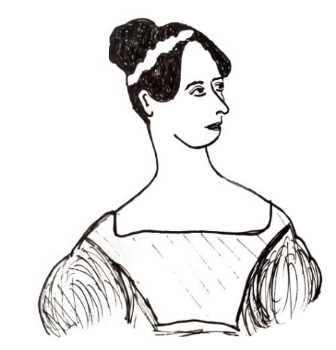 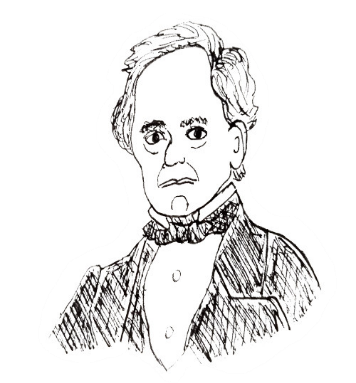 Client
Server
[Speaker Notes: The key-hiding AKE is an AKE in the public key setting, but unlike the standard AKE notion we model the public keys as separate private inputs of each party, and we separate them from party identities.

The key-hiding property is that, first of all, the functionality outputs only session keys, which implies that protocol messages must leak nothing about the keys a counterparty uses even to an active attacker.  If the attacker plays the client’s role then the only thing it can learn is that if it learns key k’ output by the attacked Server instance, it can test if k=k’, which reveals if the pair of client secret key and server public key the adversary uses matches the corresponding keys used by the Server.

Importantly, our UC key-hiding AKE model does not include perfect forward secrecy or privacy.  Indeed, the adversary can compute a past session key output by the server if it learns the corresponding (secretkey, publickey) pair at at time in the future.  The model could include perfect forward secrecy and it would be easy to implement it by adding key-confirmation messages, because then the honest party aborts unless the attacker proves that it can compute the correct key, which proves that it holds a matching secretkey,publickey pair.  However, adding perfect-forward privacy wouldn’t be as easy because the first party who sends their key confirmation message allows attacker to confirm their inputs using matching inputs learned in the future.  Perfect-forward privacy can be implemented using standard secure computation approaches but we do not include it because we want to model minimal key-hiding AKE properties that suffice for our aPAKE compiler and which are implemented by efficient protocols like 3DH and HMQV.]
KHAPE*:  aPAKE from key-hiding AKE + Ideal Cipher
(*): with slight simplifications
Initialization:
group element
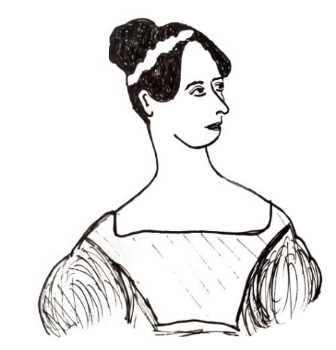 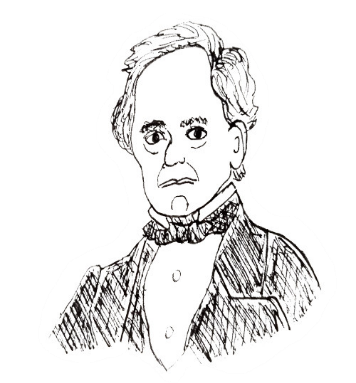 khAKE
key confirmation messages
Client
Server
khAKE has not perfect-forward security   
[Speaker Notes: Now we can describe our compiler.  The server-held “password hash” is computed by choosing two public key pairs, one for the client and one for the server.  We then form an “envelope” which uses an ideal cipher to encrypt the client AKE inputs, i.e. the client’s secret key and the server’s public key.  And the server stores this envelope together with his AKE inputs, i.e. his secret key and the client’s public key.  Note that the IC encryption takes a secret key, which is not a problem because a random secret key can always be encoded as a random bitstring, but it also takes a public key, which e.g. for HMQV is a group element, so here is where we need an ideal cipher for a group.

The online protocol is very simple:  The server sends the envelope to the client, the client decrypts it under her password and parses the output as her secret key and the server’s public key.  And then the two run a key-hiding AKE on these inputs.  However, because aPAKE must have forward secrecy we have to add key confirmation messages, and it is crucial that the client sends its key confirmation first (otherwise the protocol is insecure):  This also accounts why our aPAKE improves on prior protocols in computational cost but requires one more protocol flow.  

It is interesting to compare this compiler to the classic Encrypted Key Exchange protocol of Bellovin and Merritt.  Both protocols use ideal cipher to compile KE into PAKE, but EKE transforms plain Key Exchange into symmetric PAKE, while KHAPE transforms Authenticated Key Exchange to asymmetric PAKE.  Secondly, EKE uses the ideal cipher to encrypt each protocol message, while we use ideal cipher only to encrypt the AKE inputs, leaving protocol messages as they are.]
Initialization:
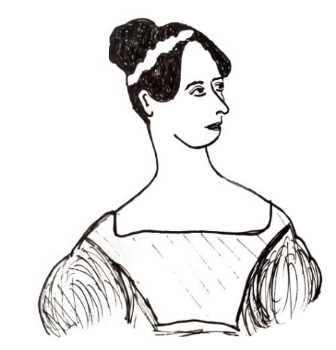 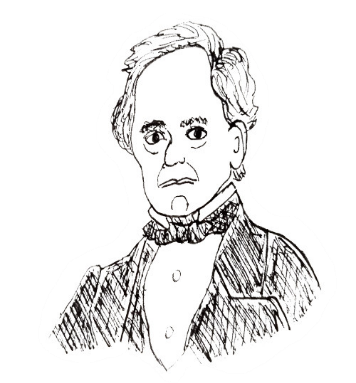 khAKE
key confirmation messages
Client
Server
khAKE has not perfect-forward security   
[Speaker Notes: Now we can describe our compiler.  The server-held “password hash” is computed by choosing two public key pairs, one for the client and one for the server.  We then form an “envelope” which uses an ideal cipher to encrypt the client AKE inputs, i.e. the client’s secret key and the server’s public key.  And the server stores this envelope together with his AKE inputs, i.e. his secret key and the client’s public key.  Note that the IC encryption takes a secret key, which is not a problem because a random secret key can always be encoded as a random bitstring, but it also takes a public key, which e.g. for HMQV is a group element, so here is where we need an ideal cipher for a group.

The online protocol is very simple:  The server sends the envelope to the client, the client decrypts it under her password and parses the output as her secret key and the server’s public key.  And then the two run a key-hiding AKE on these inputs.  However, because aPAKE must have forward secrecy we have to add key confirmation messages, and it is crucial that the client sends its key confirmation first (otherwise the protocol is insecure):  This also accounts why our aPAKE improves on prior protocols in computational cost but requires one more protocol flow.  

It is interesting to compare this compiler to the classic Encrypted Key Exchange protocol of Bellovin and Merritt.  Both protocols use ideal cipher to compile KE into PAKE, but EKE transforms plain Key Exchange into symmetric PAKE, while KHAPE transforms Authenticated Key Exchange to asymmetric PAKE.  Secondly, EKE uses the ideal cipher to encrypt each protocol message, while we use ideal cipher only to encrypt the AKE inputs, leaving protocol messages as they are.]
Initialization:
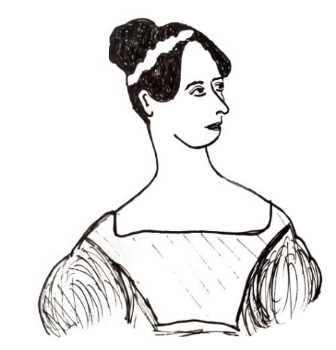 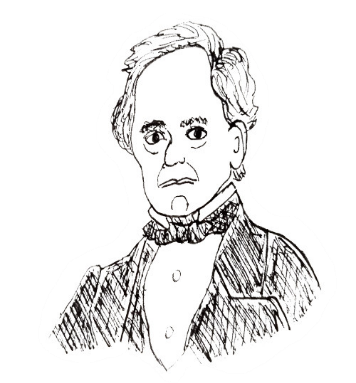 khAKE
One-time key
key confirmation messages
Client
Server
khAKE has not perfect-forward security   
[Speaker Notes: Now we can describe our compiler.  The server-held “password hash” is computed by choosing two public key pairs, one for the client and one for the server.  We then form an “envelope” which uses an ideal cipher to encrypt the client AKE inputs, i.e. the client’s secret key and the server’s public key.  And the server stores this envelope together with his AKE inputs, i.e. his secret key and the client’s public key.  Note that the IC encryption takes a secret key, which is not a problem because a random secret key can always be encoded as a random bitstring, but it also takes a public key, which e.g. for HMQV is a group element, so here is where we need an ideal cipher for a group.

The online protocol is very simple:  The server sends the envelope to the client, the client decrypts it under her password and parses the output as her secret key and the server’s public key.  And then the two run a key-hiding AKE on these inputs.  However, because aPAKE must have forward secrecy we have to add key confirmation messages, and it is crucial that the client sends its key confirmation first (otherwise the protocol is insecure):  This also accounts why our aPAKE improves on prior protocols in computational cost but requires one more protocol flow.  

It is interesting to compare this compiler to the classic Encrypted Key Exchange protocol of Bellovin and Merritt.  Both protocols use ideal cipher to compile KE into PAKE, but EKE transforms plain Key Exchange into symmetric PAKE, while KHAPE transforms Authenticated Key Exchange to asymmetric PAKE.  Secondly, EKE uses the ideal cipher to encrypt each protocol message, while we use ideal cipher only to encrypt the AKE inputs, leaving protocol messages as they are.]
One-Time-Key key-hiding AKE: lowers the AKE cost
otk-khAKE versions of 3DH and HMQV consist of C sending a single group element X to S
One-time key
khAKE
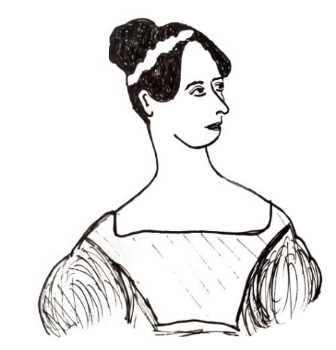 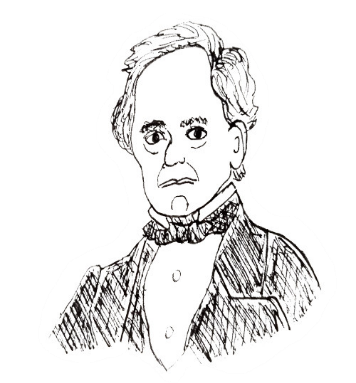 Client
Server
[Speaker Notes: The key-hiding AKE is an AKE in the public key setting, but unlike the standard AKE notion we model the public keys as separate private inputs of each party, and we separate them from party identities.

The key-hiding property is that, first of all, the functionality outputs only session keys, which implies that protocol messages must leak nothing about the keys a counterparty uses even to an active attacker.  If the attacker plays the client’s role then the only thing it can learn is that if it learns key k’ output by the attacked Server instance, it can test if k=k’, which reveals if the pair of client secret key and server public key the adversary uses matches the corresponding keys used by the Server.

Importantly, our UC key-hiding AKE model does not include perfect forward secrecy or privacy.  Indeed, the adversary can compute a past session key output by the server if it learns the corresponding (secretkey, publickey) pair at at time in the future.  The model could include perfect forward secrecy and it would be easy to implement it by adding key-confirmation messages, because then the honest party aborts unless the attacker proves that it can compute the correct key, which proves that it holds a matching secretkey,publickey pair.  However, adding perfect-forward privacy wouldn’t be as easy because the first party who sends their key confirmation message allows attacker to confirm their inputs using matching inputs learned in the future.  Perfect-forward privacy can be implemented using standard secure computation approaches but we do not include it because we want to model minimal key-hiding AKE properties that suffice for our aPAKE compiler and which are implemented by efficient protocols like 3DH and HMQV.]
OKAPE-3DH/HMQV protocol looks like EKE [BM92]
EKE: 2-flow variant with kc
PAKE
aPAKE
OKAPE-3DH/HMQV
Three steps of OKAPE
: IC-encryption of S’s one-time public key
: one-time-key key-hiding-AKE  (= 3DH or HMQV)
To salt this aPAKE, prepend salt to pw in hash functions H,H’ and attach salt to S’s message to C
: C-to-S key confirmation
[Speaker Notes: The key-hiding AKE is an AKE in the public key setting, but unlike the standard AKE notion we model the public keys as separate private inputs of each party, and we separate them from party identities.

The key-hiding property is that, first of all, the functionality outputs only session keys, which implies that protocol messages must leak nothing about the keys a counterparty uses even to an active attacker.  If the attacker plays the client’s role then the only thing it can learn is that if it learns key k’ output by the attacked Server instance, it can test if k=k’, which reveals if the pair of client secret key and server public key the adversary uses matches the corresponding keys used by the Server.

Importantly, our UC key-hiding AKE model does not include perfect forward secrecy or privacy.  Indeed, the adversary can compute a past session key output by the server if it learns the corresponding (secretkey, publickey) pair at at time in the future.  The model could include perfect forward secrecy and it would be easy to implement it by adding key-confirmation messages, because then the honest party aborts unless the attacker proves that it can compute the correct key, which proves that it holds a matching secretkey,publickey pair.  However, adding perfect-forward privacy wouldn’t be as easy because the first party who sends their key confirmation message allows attacker to confirm their inputs using matching inputs learned in the future.  Perfect-forward privacy can be implemented using standard secure computation approaches but we do not include it because we want to model minimal key-hiding AKE properties that suffice for our aPAKE compiler and which are implemented by efficient protocols like 3DH and HMQV.]
OKAPE vs EKE similarity stops at the single-round EKE
EKE: single-round variant
PAKE
aPAKE
`aEKE’ [insecure!]
Where is the bug in this aPAKE?
[Speaker Notes: The key-hiding AKE is an AKE in the public key setting, but unlike the standard AKE notion we model the public keys as separate private inputs of each party, and we separate them from party identities.

The key-hiding property is that, first of all, the functionality outputs only session keys, which implies that protocol messages must leak nothing about the keys a counterparty uses even to an active attacker.  If the attacker plays the client’s role then the only thing it can learn is that if it learns key k’ output by the attacked Server instance, it can test if k=k’, which reveals if the pair of client secret key and server public key the adversary uses matches the corresponding keys used by the Server.

Importantly, our UC key-hiding AKE model does not include perfect forward secrecy or privacy.  Indeed, the adversary can compute a past session key output by the server if it learns the corresponding (secretkey, publickey) pair at at time in the future.  The model could include perfect forward secrecy and it would be easy to implement it by adding key-confirmation messages, because then the honest party aborts unless the attacker proves that it can compute the correct key, which proves that it holds a matching secretkey,publickey pair.  However, adding perfect-forward privacy wouldn’t be as easy because the first party who sends their key confirmation message allows attacker to confirm their inputs using matching inputs learned in the future.  Perfect-forward privacy can be implemented using standard secure computation approaches but we do not include it because we want to model minimal key-hiding AKE properties that suffice for our aPAKE compiler and which are implemented by efficient protocols like 3DH and HMQV.]
Conclusions & some follow-up questions
Conclusions:
OKAPE:  Improved aPAKE construction vs. KHAPE [Crypto’21]:
publicly salted (as KHAPE)
2-round if S starts (vs. 3-round if S starts for KHAPE)
computational efficiency:
optimal ( KE) if using HMQV)
2x KE if using 3DH (vs. 3x KE for KHAPE)
OKAPE used in the “WtS” aPAKE-to-saPAKE compiler of [JKX’18]:
offers an OPAQUE variant without the “client learns first” feature…

Some follow-up questions:
implementing ideal-cipher on groups  [in submission]
aPAKE’s using only lattice-based KEMs
minimum-cost 1-round aPAKE (with public salted)
[Speaker Notes: In conclusions, we showed a new asymmetric PAKE protocol with optimal computational efficiency.  In the process we define universally composable key-hiding authenticated key agreement and show that several existing AKE protocols realize it.  Finally, this new aPAKE leads to an alternative saPAKE protocol, OPAQUE’, which has a graceful security degradation property from strong aPAKE to just aPAKE if OPRF key leaks.

One follow-up questions is whether the same could be achieved in 3 flows when the client initiates the protocol, and we have some results on this in preparation.  Other natural question is regards post-quantum PAKEs.  Since we use an ideal cipher, one can ask about ideal cipher for quantum attackers.  Also because lattice-based KEM keys and ciphertexts tend to be long, so improvements in ideal cipher on long data would be helpful.  For strong aPAKEs we would like to have efficient quantum-secure OPRF’s.  There is a result in this year’s PKC by Albrecht et al but it is much less efficient than lattice-based KEMs.]
OPAQUE vs. “WtS” aPAKE-to-saPAKE compiler [JKX18]
OPAQUE [JKX18]
“WtS” compiler [JKX18]
= OPRF + AuthEnc + AKE
= OPRF + aPAKE
/w aPAKE = OKAPE
Client
Server
Client
Server
OPRF
OPRF
AKE (/w KCI)
otk-khAKE
KCI   =   key compromise impersonation [security]
        =   perfect forward secrecy
OPAQUE	    vs     “WtS”  (using AKE/otk-khAKE = 3DH)
“WtS” has no Server-to-Client explicit authentication
OPAQUE allows Client to learn first if pw’=pw